Project :The phone reader
Presenter: Marilyn Bihina

Supervisor: James Connan
1
Overview
What is a phone reader?
What is the importance  of a phone reader?
Who has done similar work?
What are the required resources for developing the system?
What are the different steps to develop the system?
2
What is a phone reader?
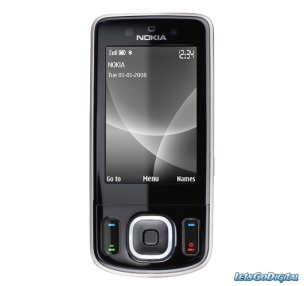 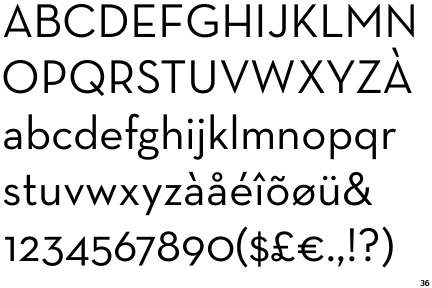 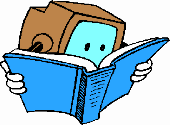 The user takes a picture of a text with his phone
The user selects a language 
The phone reads the text for the person in the chosen language
3
The importance
Blind people

Dyslectic people

Illiterates

Non-native speakers
4
Similar work previously done?
2009 : Hossein and Hadi Shayesteh: computer science honours students in the University of Western Cape

2008: Joint Venture of Kurzweil Technologies and the National Federation of the Blind(USA) for the Nokia N82
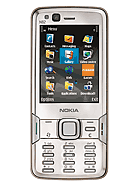 5
Required resources
Modern mobile phone
Android
Apache Server
Optical Character Recognition program
Text-To-Speech program
Translation program
6
Methodology
Review existing technologies
Determine system requirements
Configure web service
Implement OCR
Implement and evaluate pre-processing
Implement user interface/phone client
Testing
Documentation
7
?  ?  ?
8